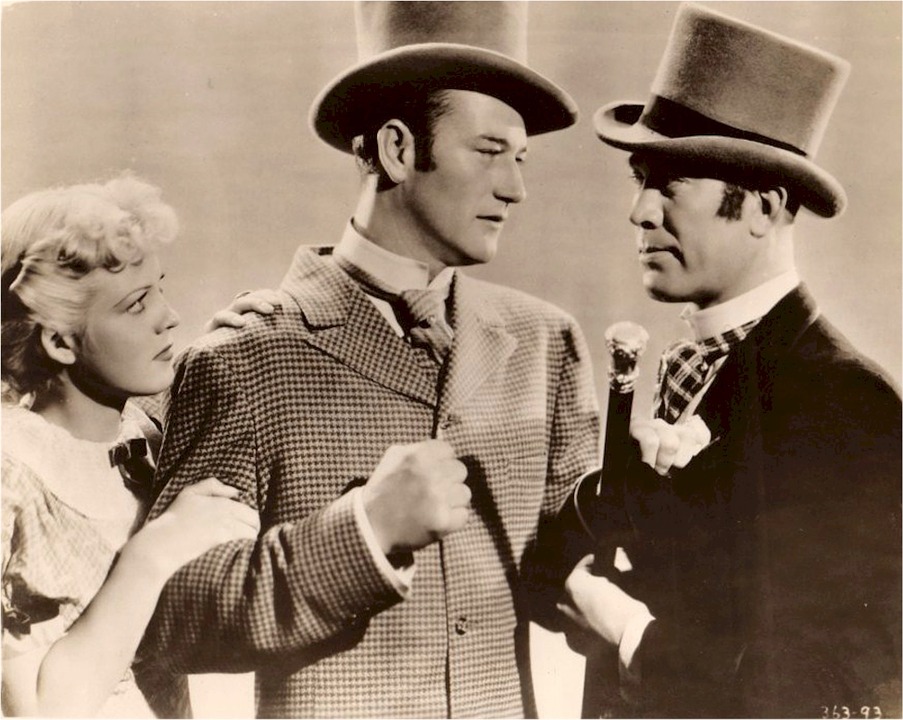 Виды социальных
конфликтов
Социальные отношения
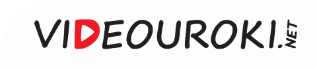 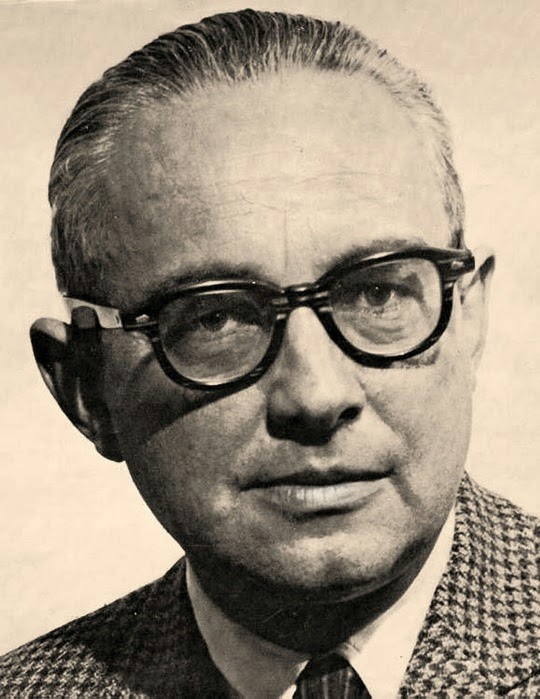 «Конфликт – один из видов социального взаимо-
действия. Его характеризует острая борьба за 
ценности и притязания на статус, власть и 
ресурсы, в ходе которой оппоненты нейтрализуют, 
наносят ущерб или устраняют своих соперников».
Льюис Альфред Козер
1913–2003 гг.
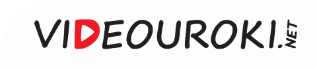 Разрушенный бомбёжками Кёльн
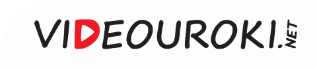 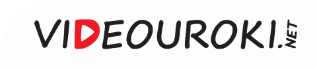 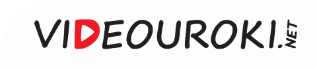 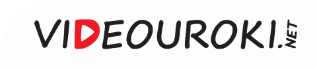 По количеству участников
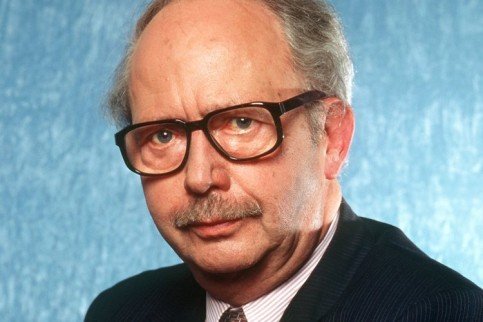 Межличностные конфликты
Конфликты между двумя или более индивидами.
Межгрупповые конфликты
Межличностный конфликт может перерасти в межгрупповой.
Ральф Дарендорф
1929–2009 гг.
Классифицировал социальные конфликты.
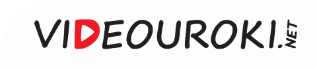 Константин Маковский. Суд Париса
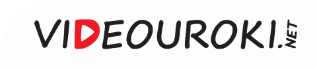 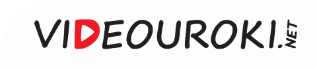 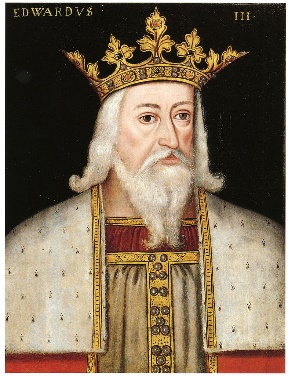 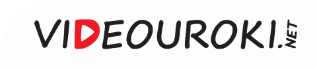 По количеству участников
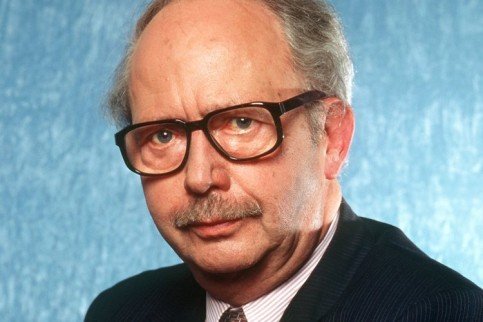 Межличностные конфликты
Конфликты между двумя или более индивидами.
Межгрупповые конфликты
Межличностный конфликт может перерасти в межгрупповой.
Конфликты между отдельной личностью и группой
Ральф Дарендорф
1929–2009 гг.
Обычно причиной становится стремление индивида внести какие-то изменения в жизнь группы.
Классифицировал социальные конфликты.
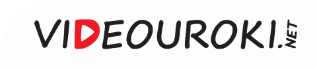 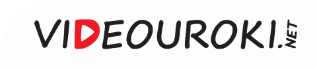 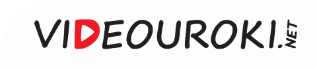 По количеству участников
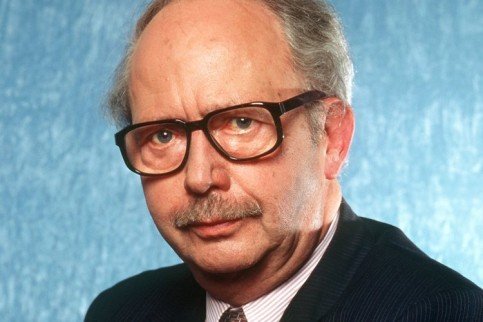 Межличностные конфликты
Конфликты между двумя или более индивидами.
Межгрупповые конфликт
Межличностный конфликт может перерасти в межгрупповой.
Конфликты между отдельной личностью и группой
Ральф Дарендорф
1929–2009 гг.
Обычно причиной становится стремление индивида внести какие-то изменения в жизнь группы.
Классифицировал социальные конфликты.
Внутриличностные конфликты
Связаны с неудовлетворённостью личности обстоятельствами своей жизни или своими действиями; часто принимают форму ролевых.
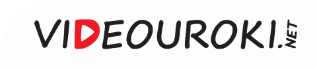 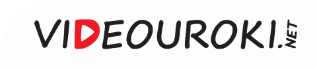 По направленности взаимодействия
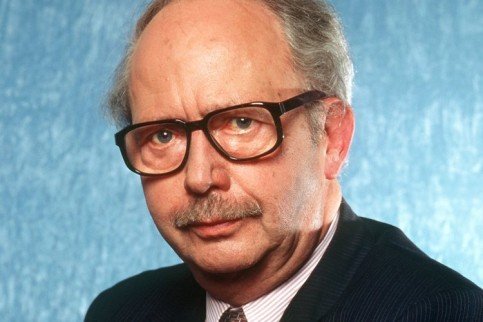 Вертикальные
Между людьми, занимающими неравное социальное положение.
Горизонтальные
Между людьми, не находящимися в подчинении друг у друга.
Смешанные
Ральф Дарендорф
1929–2009 гг.
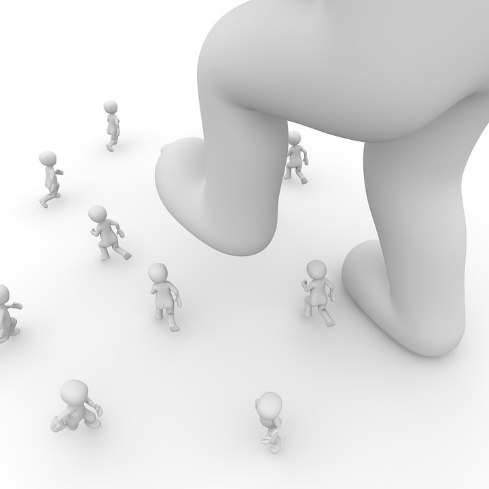 70–80 % всех конфликтов – вертикальные и смешанные.
Классифицировал социальные конфликты.
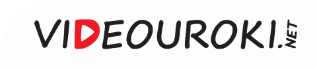 По длительности протекания
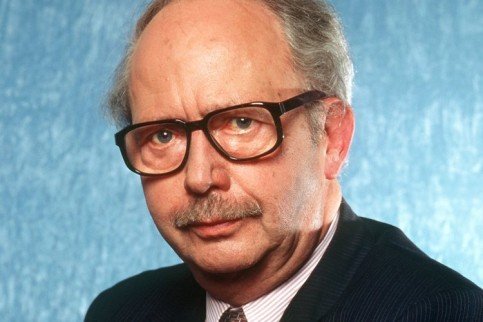 Кратковременные
Взаимное непонимание или ошибки сторон быстро осознаются.
Затяжные
Связаны с глубиной противоречий, объективными трудностями разрешения, глубокими нравственно-психологическими травмами.
Ральф Дарендорф
1929–2009 гг.
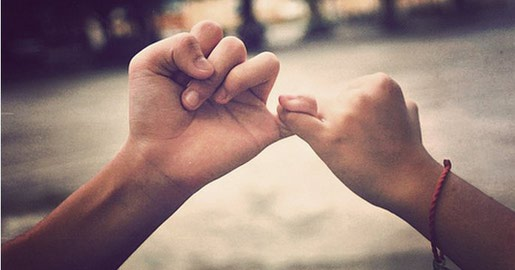 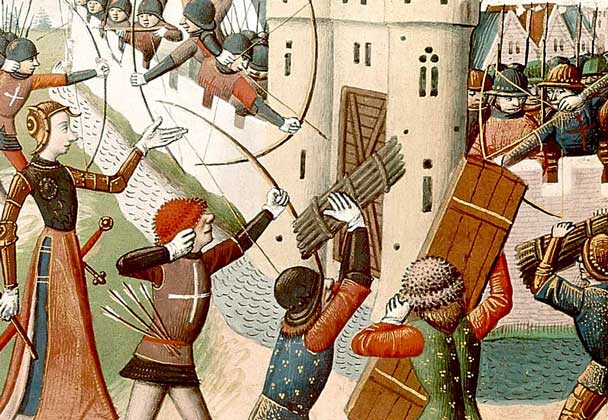 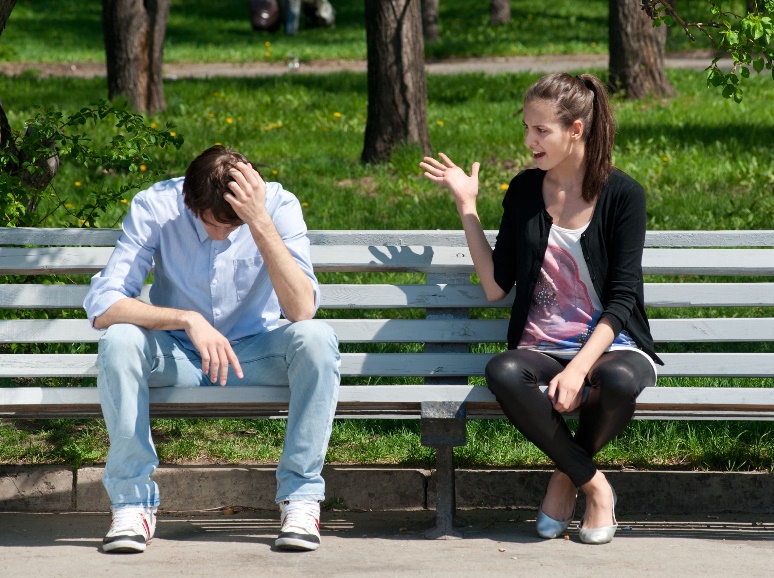 Классифицировал социальные конфликты.
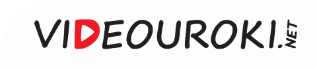 По используемым средствам
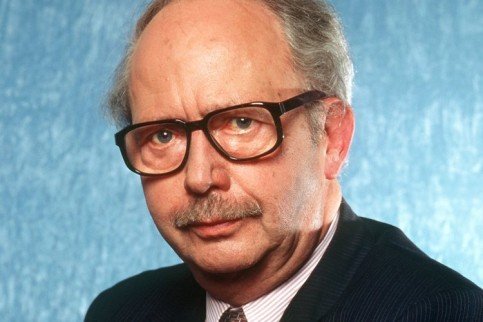 Насильственные
Ненасильственные
По характеру развития
Преднамеренные
Ральф Дарендорф
1929–2009 гг.
Спонтанные
Классифицировал социальные конфликты.
По внутреннему содержанию
Рациональные
Эмоциональные
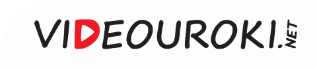 По объёму
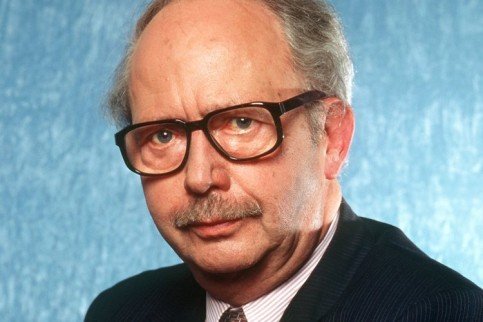 Личные
Например, между родителями и детьми.
Ральф Дарендорф
1929–2009 гг.
Классифицировал социальные конфликты.
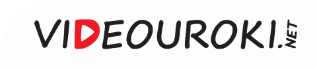 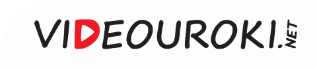 По объёму
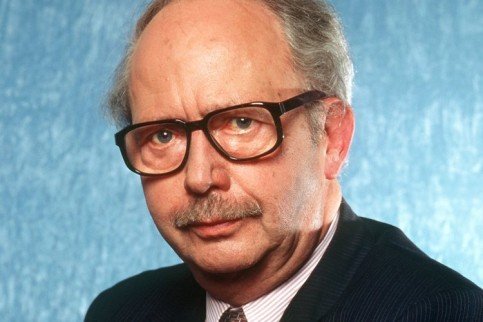 Личные
Например, между родителями и детьми.
Групповые
Например, трудовой коллективный спор.
Ральф Дарендорф
1929–2009 гг.
Классифицировал социальные конфликты.
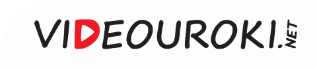 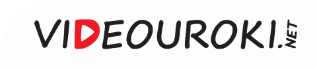 По объёму
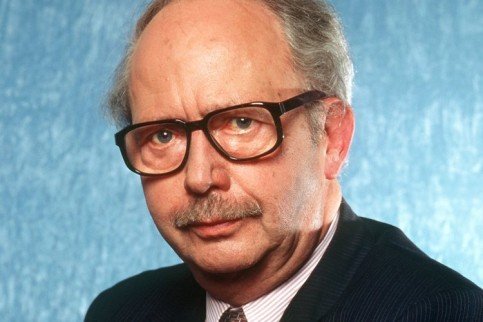 Личные
Например, между родителями и детьми.
Групповые
Например, трудовой коллективный спор.
Локальные
Ральф Дарендорф
1929–2009 гг.
Например, действия сепаратистов в том или ином государстве.
Классифицировал социальные конфликты.
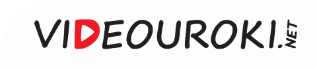 Демонстрация в поддержку независимости Каталонии
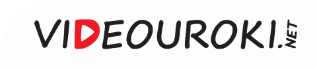 По объёму
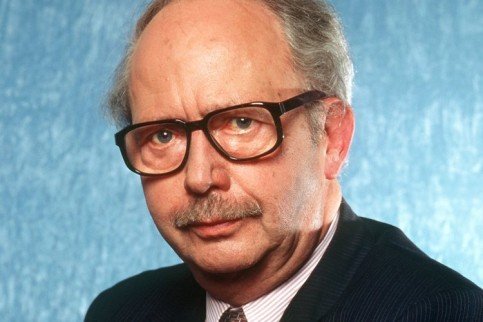 Личные
Например, между родителями и детьми.
Групповые
Например, трудовой коллективный спор.
Локальные
Ральф Дарендорф
1929–2009 гг.
Например, действия сепаратистов в том или ином государстве.
Классифицировал социальные конфликты.
Региональные
Например, арабо-израильский конфликт.
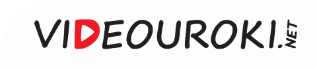 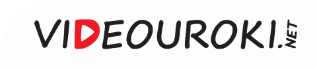 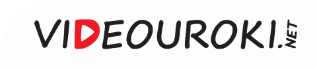 По объёму
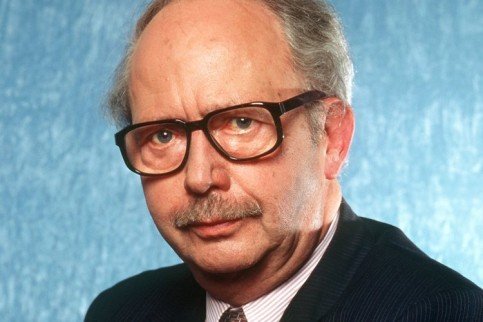 Личные
Например, между родителями и детьми.
Групповые
Например, трудовой коллективный спор.
Локальные
Ральф Дарендорф
1929–2009 гг.
Например, действия сепаратистов в том или ином государстве.
Классифицировал социальные конфликты.
Региональные
Например, арабо-израильский конфликт.
Глобальные
Например, мировые войны.
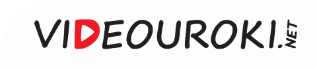 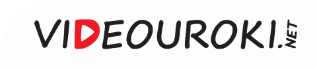 По сферам общественной жизни
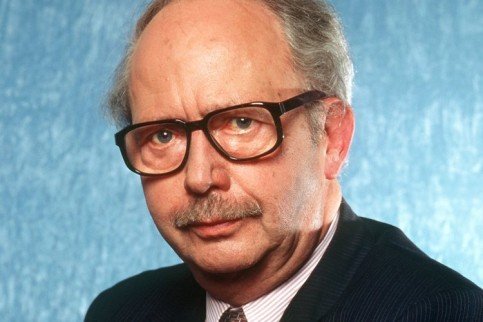 Политические
Связаны с распределением власти и влияния.
Социально-экономические
Связаны с различием в доступе к распределению материальных и духовных благ.
Ральф Дарендорф
1929–2009 гг.
Национально-этнические
Связаны с борьбой за самоопределение народов.
Классифицировал социальные конфликты.
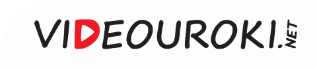 Борьба за независимость Италии. «Тысяча» Гарибальди в Сицилии, 1860 г.
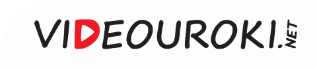 Провозглашение независимости Чехословакии. Манифестация в Праге, 1918 г.
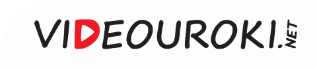 Окончание Первой Индокитайской войны. Провозглашение независимости Вьетнама, 1954 г.
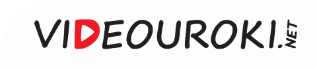 По сферам общественной жизни
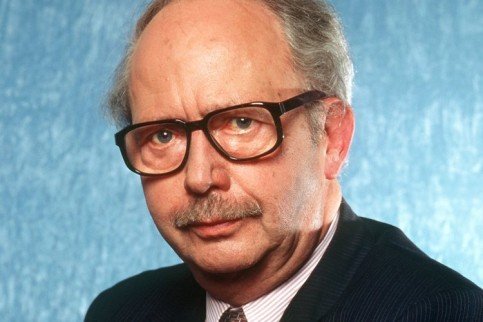 Политические
Связаны с распределением власти и влияния.
Социально-экономические
Связаны с различием в доступе к распределению материальных и духовных благ.
Ральф Дарендорф
1929–2009 гг.
Национально-этнические
Связаны с борьбой за самоопределение народов.
Классифицировал социальные конфликты.
Семейно-бытовые
Связаны с дисгармонией в семейных отношениях, с проблемами в психологической атмосфере семьи.
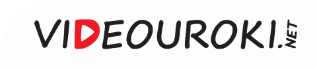 По функциям
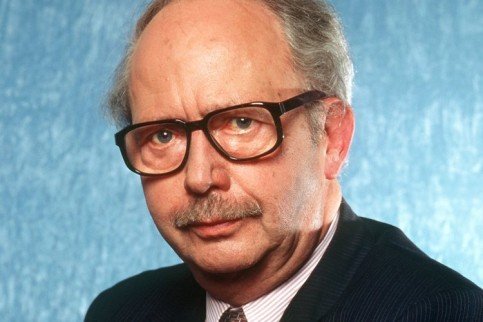 Конструктивные (созидательные, интегративные)
Направлены на решение противоречия, основаны на уважении интересов обеих сторон.
Деструктивные (разрушительные, дезинтегративные)
Направлены на разрушение существующих социальных систем.
Ральф Дарендорф
1929–2009 гг.
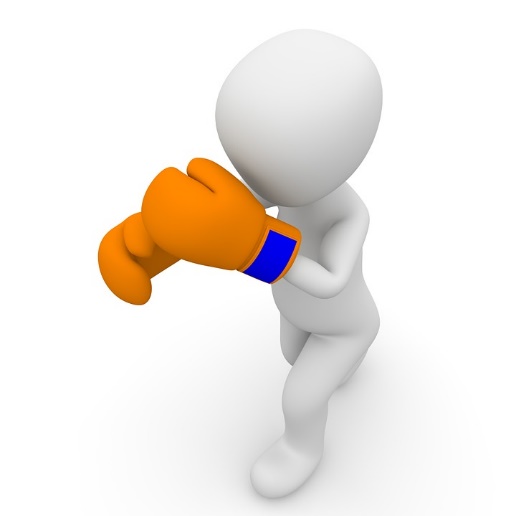 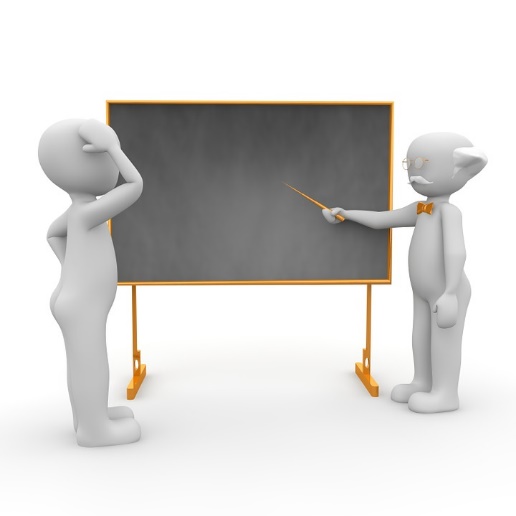 А как считаете Вы, коллега?
Социальные конфликты 
  ведут к обновлению
    общества.
Классифицировал социальные конфликты.
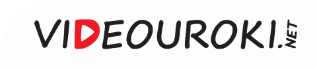 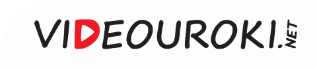 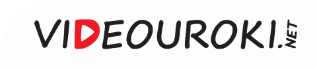 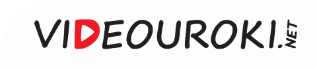 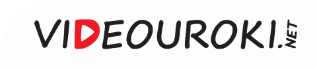 Виды социальных конфликтов
По внутреннему содержанию
По количеству участников
Рациональные, эмоциональные
Межличностные, групповые, личности и группы, внутриличностные
По объёму
По направленности
Личные, групповые, локальные, региональные, глобальные
Вертикальные, горизонтальные, смешанные
По длительности протекания
По сферам общественной деятельности
Кратковременные, затяжные
Политические, социально-экономические, национально-этнические, социально-бытовые
По используемым средствам
Насильственные, ненасильственные
По функциям
По характеру развития
Конструктивные, деструктивные
Преднамеренные, спонтанные
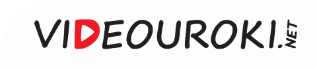